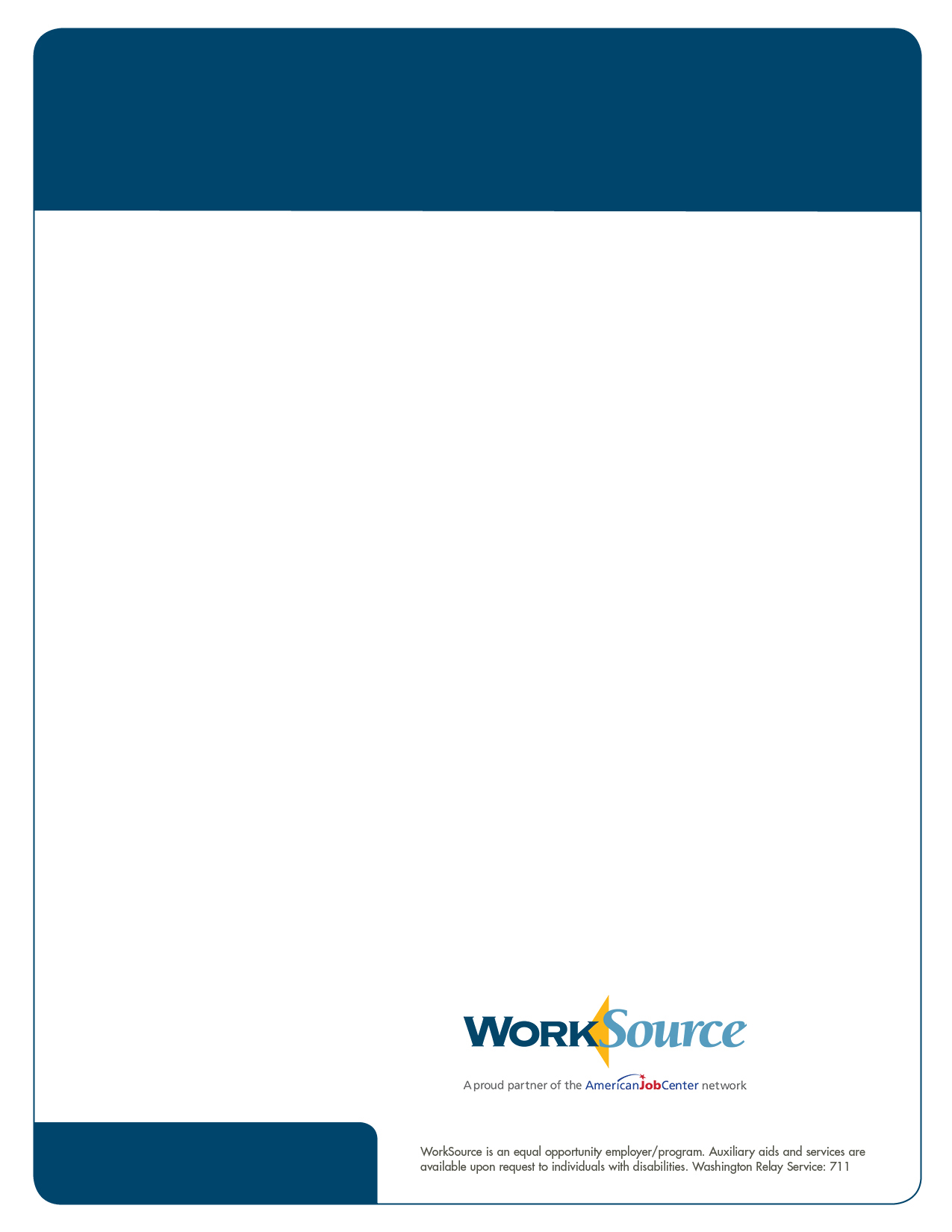 IGNITE RESOURCE & JOB FAIR
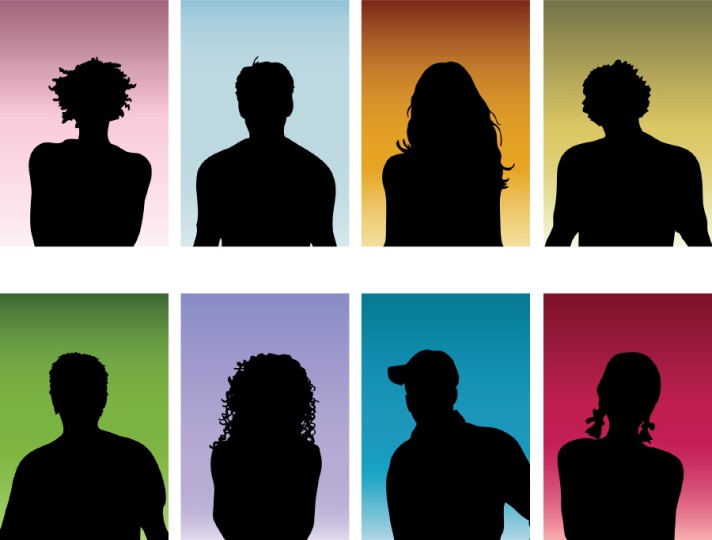 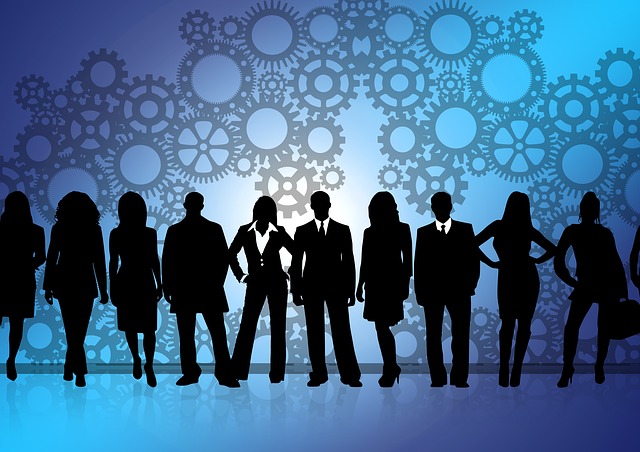 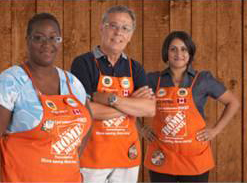 Come and meet employers in Parkland and Spanaway that are hiring NOW! 

Come explore resources available to YOU!

Come explore educational opportunities for YOU! 

Come learn about our Young Adult Forum, YOUR VOICE MATTERS!
April 4th, 2019
2 to 5 p.m.
Ages 16-24

Parkland/Spanaway Library
13718 Pacific Ave S 
Tacoma WA. 98444

Questions?
Contact Jennifer Morrison at 
Jennifer.morrison@rescare.com
253-289-1600
Facebook.com/WorkSourcePierce